Azienda Sanitaria Universitaria Giuliana Isontina

«LA CARENZA DI PROFESSIONISTI SANITARI: PROBLEMI E POSSIBILI SOLUZIONI» 

14 MAGGIO 2025
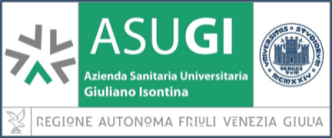 SITUAZIONE INFERMIERISTICA IN ITALIA
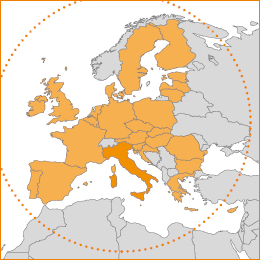 NEL 2022 GLI INFERMIERI ERANO 302.841 di cui 268.013 NEL SNN
Perdita di circa 10.000 unità all’anno

Nel 2022 in Italia si contavano 6,5 infermieri ogni 1000 abitanti
Oggi in Italia si contano 5,1 infermieri ( max 7 in Liguria- min 3,8 Campania)
In Europa nel 2022 si contavano 9 infermieri ogni 1000 abitanti
Età media degli infermieri in Italia 54 anni
Retribuzione annua lorda 48.931 dollari in Italia e 58.394 in Europa
Il salario dal 2011 al 2019 è diminuito del 1,52% 
Nel 2022 laureati 16,4 infermieri ogni 100.000 abitanti ( media Ocse 44,9)
Dati Gimbe
2
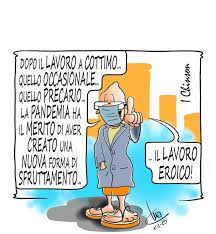 problemi:limitate aspettative di carrierasubordinazione professionaleincongruenza tra formazione e lavoroequilibrio tra vita privata e attività lavorativaturni massacrantiaggressionibassa retribuzioneinnalzamento età pensionabileetà media dei lavoratoritroppi adempimenti burocraticianalisi sociologica…nuove aspettative e nuova visione
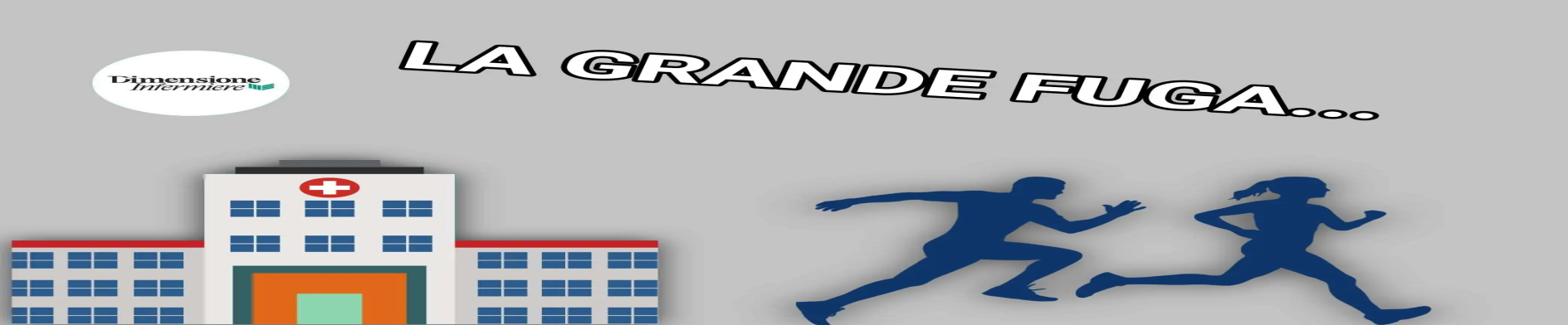 3
proposte:
integrare formazione e sviluppo professionalerinnovare i percorsi universitariinnovazione tecnologica ed intelligenza artificiale
modificare la turnazione con flessibilità oraria
snellire parte burocratica rivedere l’ anzianità di servizioaumento salarialewelfare mirato: alloggi con costi calmierati, agevolazione trasporti, pasti…sicurezza sul lavorolibera professione
Premialità di carriera
Premialità economica
Contratti formazione lavoro- corsi di laurea abilitanti per gli studenti del 3° anno
Autonomia professionale e responsabilità
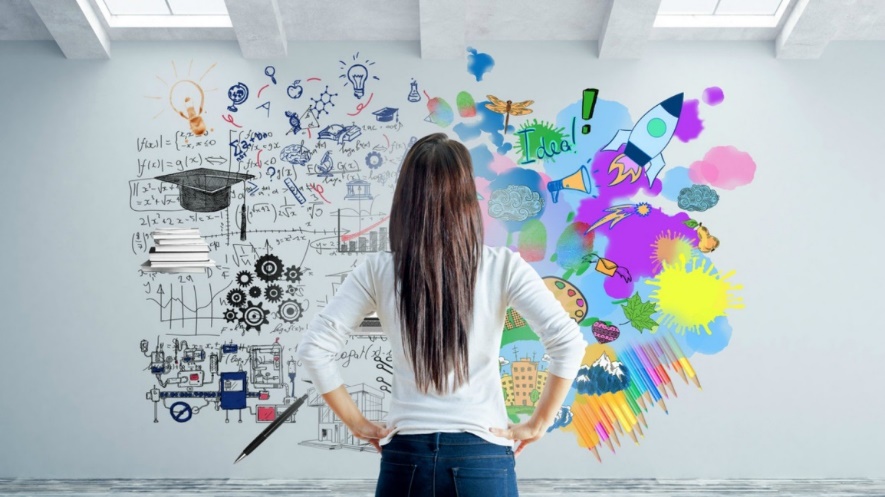 4
8 aprile 2025 indagine conoscitiva in materia di riordino delle professioni sanitarie
FNOPI : ha sollevato il problema della carenza di risorse infermiere alla media europea del 25%
Blocco turn over degli anni passati portando l’età media a 54 anni
I neolaureati non compensano le quiescenze

Federazione Tecnici sanitari : integrare i percorsi universitari con nuove tecnologie 
Non vi è interesse a continuare gli studi 

FNOPO: 21000 ostetriche – carenza di neo laureati e di studenti- poca possibilità per la carriera di dirigenti

Ordine fkt FNOFI: aggiornamento del nomenclatore tariffario- revisione degli standard e migliore
Collocazione nel DM 77/22

Logopedisti: revisione degli standard
31 professioni sanitarie
14/05/2025
5
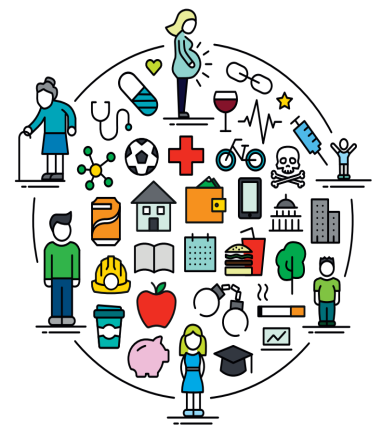 Richiesta POPOLAZIONE ITALIANA/offerta SSN
Invecchiamento popolazione  :
Anno 2024 over 65      14,4 milioni 
Anno 2050 over 65      18,9 milioni 

DM 77/22 «riorganizzazione territoriale  chiede un aumento di infermieri tra 20.000 e 27.000
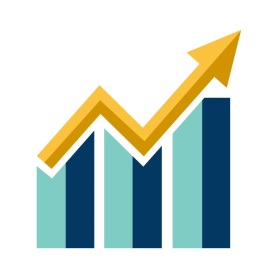 Dati Gimbe
6
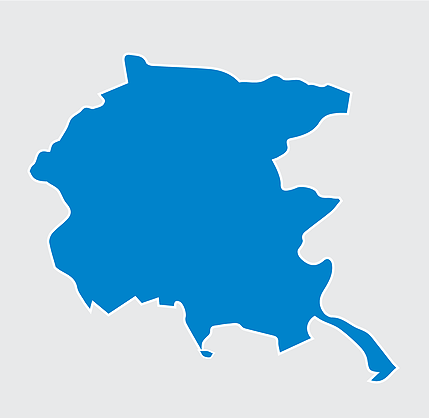 Patologia prevalente
Cronicità indici > alle altre Aziende FVG:
Ipertensione 16,4%
Artrosi/artrite 16,4%
Diabete in popolazione giovane 

Età media 48 anni
Popolazione over 65 superiore in FVG
>65  26,7% più del doppio dell’età pediatrica
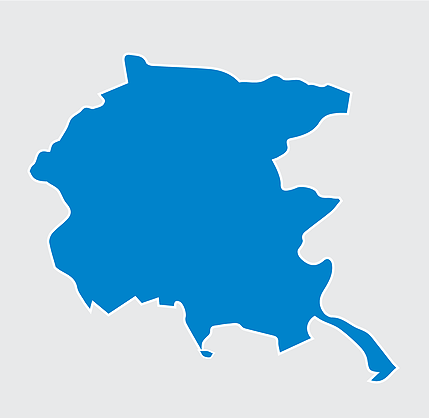 epidemiOLOGIA
Popolazione in area giuliana-isontina 312.289 abitanti
DATI POPOLAZIONE ISTAT
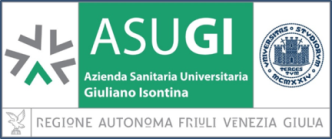 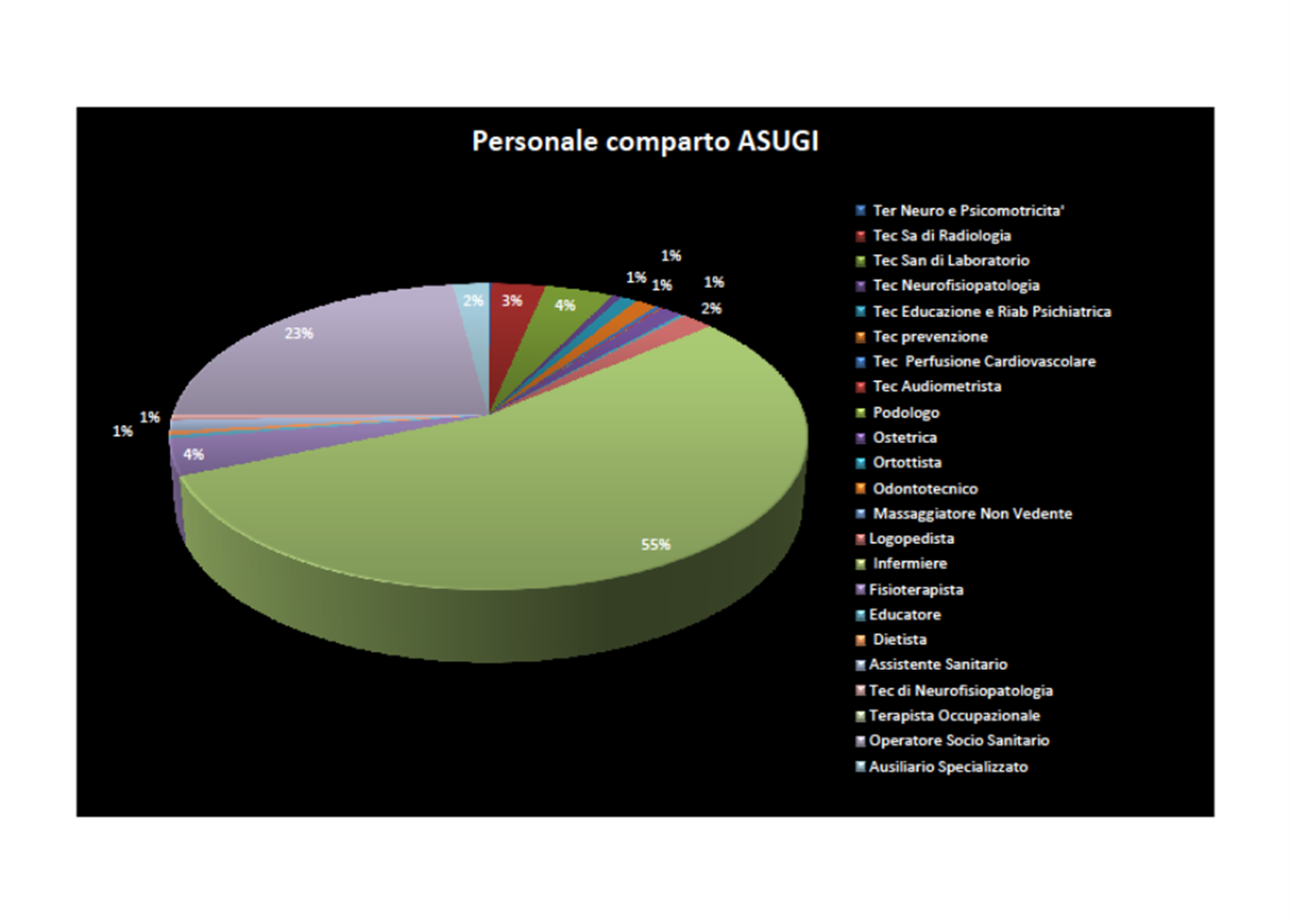 Infermieri 2340  Oss 995
14/05/2025
9
Grazie 
per l’attenzione
14/05/2025
10